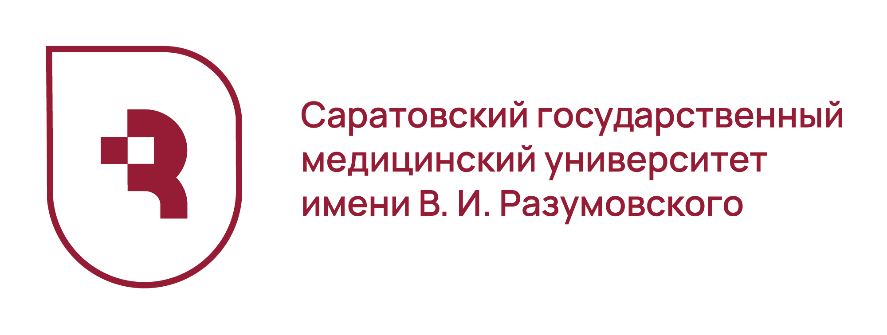 ФГБОУ ВО САРАТОВСКИЙ ГМУ им. В. И. РАЗУМОВСКОГО МИНЗДРАВА РОССИИ 
НИИ травматологии, ортопедии и нейрохирургии
Влияние фармако-биологических препаратов на развитие 
посттравматического остеоартроза
Докладчик: Зубавленко Роман Андреевич – младший научный сотрудник отдела фундаментальных и клинико-экспериментальных исследований НИИТОН СГМУ.
Соавторы: Белова С.В., Давыдов А.П., Ульянов В.Ю.
Посттравматический остеоартроз - неизлечимое многофакторное хроническое заболевание, состоящее из множества сочетанных патологий суставного хряща, синовиальной жидкости, синовиальных оболочек и кости. Посттравматический остеоартроз может различаться по хронизации и степени тяжести. Величина общей воспалительной реакции, интенсивность локального синовита и степень разрушения хряща могут варьировать независимо друг от друга. Системный ответ начинается в течение нескольких дней после травмы, приводя к более высоким, чем обычно, уровням воспалительных и повреждающих биомаркеров, присутствующих в крови, и может сохраняться в течение долгого времени после травмы сустава, изменяясь под влиянием различных фармако-биологических препаратов.
Цель исследования. 

Оценить влияние фармако-биологических препаратов на механизмы патогенеза посттравматического остеоартроза, основываясь на изменении концентрации биомаркеров сыворотки крови лабораторных животных.
Материалы и методы. 

	Эксперимент был выполнен на белых половозрелых беспородных крысах, полученных из вивария ФГБОУ ВО Саратовский ГМУ им. В.И. Разумовского Минздрава России. Интенсивность перекисного окисления липидов оценивали по уровню накопления в сыворотке крови животных гидроперекисей липидов, об активности антиоксидантной системы - по тиоловому статусу. Для оценки синтетической активности остеобластов определяли содержание остеокальцина, метаболизма суставного хряща - гиалуронана.
	Лабораторные животные были разделены на 5 групп: группа контроля (интактные животные), группа сравнения (модель посттравматического остеоартроза без лечения), опытные группы: № 1 (модель посттравматического остеоартроза с внутрисуставным введением препарата Мексидол), № 2 (модель посттравматического остеоартроза с внутрисуставным введением препарата Бетаметазон), № 3 (модель посттравматического остеоартроза с внутрисуставным введением плазмы обогащенной тромбоцитами).
Результаты. 
	В настоящее время общепризнанно, что в развитии посттравматического остеоартроза важную роль играют процессы перекисного окисления и антиоксидантного статуса. Проведенное на 7 сутки исследование сыворотки крови животных после моделирования посттравматического остеоартроза группы сравнения, выявлено значимое повышение содержания гидроперикиси липидов до 7,55 нмоль/л по сравнению с группой контроля. Продукты перекисного окисления липидов достоверно возрастали на 14 сутки по сравнению с группой контроля и достигали 8,4 нмоль/л, возможно тем самым вызывая конформационные изменения в фосфолипидах и фосфолипидном комплекс, что приводит к нарушению функций органоидов клеток структур суставов. На 21 и 28 сутки эксперимента отмечали постепенное достоверное снижение показателей гидроперикиси липидов по сравнению с группой контроля. Оценивая сывороточные показатели гидроперикиси липидов опытной группы №1 в различные сроки эксперимента после введения антиоксиданта «Мексидол», отмечали постепенное снижение уровня гидроперикиси липидов и к 28 суткам эксперимента, которое составило 7,35 нмоль/л против группы сравнения в соответствующие сроки 7,65 нмоль/л. Анализ изменений гидроперикиси липидов под действием глюкокортикостероида «Бетаметазон» опытной группы №2, показал постепенное снижение уровня гидроперикиси липидов и к 28 суткам эксперимента, он составил 7,3 нмоль/л по сравнению с группой сравнения соответствующего срока. При введении обогащенной тромбоцитами плазмы отмечали незначительное снижение гидроперикиси липидов на 14 и 21 сутки эксперимента, а к 28 дню снижение уже составило 7,45 нмоль/л по сравнению с группой сравнения соответствующего срока.
Результаты. 
	Окислительный стресс, возникающий в результате смещения баланса между активными формами кислорода и системой антиоксидантной защиты в сторону активных форм кислорода, играет важную роль в патогенезе посттравматического остеоартроза. В результате на 7 сутки эксперимента у животных с моделью посттравматического остеоартроза, выявлено значимое снижение показателей тиолового статуса по сравнению с группой контроля и составило 90,35 мкмоль/л. Выявленное значимое снижение по сравнению с группой контроля сохранялось в течении всего эксперимента без существенной динамики. Оценивая показатели опытной группы №1 введения антиоксиданта «Мексидол», активность антиоксидантной системы умеренно возрастали к 28 дню эксперимента, отмечено значимое повышение тиолового статуса до 94,65 мкмоль/л по сравнению с группой контроля и группой сравнения на 7 сутки эксперимента. Под действием «Бетаметазона» в опытной группе №2, активность антиоксидантной системы показала себя несостоятельной и к 28 дню эксперимента было выявлено значимое снижение показателей тиолового статуса до 86,55 мкмоль/л по сравнению с группой контроля, в отличие от действия плазмы обогащенной тромбоцитами, где отмечено повышение показателей тиолового статуса на 28 сутки до 97,65 мкмоль/л соответственно.
Результаты. 
	В субхондральной кости при посттравматическом остеоартрозе выделяют два типа клеточных структур: остеобласты и остеобластоподобные клетки. Второй тип клеток в отличие от нормальных не может формировать полноценный костный матрикс, который способен вырабатывать большое количество остеокальцина и костного изофермента – щелочной фосфатазы. В нашем эксперименте в результате негативных изменений в ремоделировании субхондральной кости на 7 сутки в группе сравнения выявлено повышение показателей остеокальцина до 209,1 нг/мл по сравнению с группой контроля. Далее в этой же группе прослеживали достоверное повышение остеокальцина на 14 сутки до 218,9 нг/мл по сравнению с группой контроля, а к 28 дню эксперимента показатель остеокальцина снизился до уровня 7 суток и составил 209,1 нг/мл. Оценивая показатели остеокальцина опытной группы №1 в различные сроки эксперимента после введения антиоксиданта «Мексидол», явных изменений не было выявлено. Анализ изменений остеокальцина под действием глюкокортикостероида «Бетаметазон» в опытной группе №2, после трех кратного внутрисуставного введения с интервалом в 1 неделю показал в течении всего периода значимое повышение показателя по сравнению с группой контроля и на 28 сутки эксперимента, который составил 214,65 нг/мл, что возможно связано с пагубным действием гормональных многократных инъекций на субхондральную костную ткань. При введении обогащенной тромбоцитами плазмы отмечали снижение показателя остеокальцина в течении всего эксперимента, которое к 28 дню достигло 184,4 нг/мл по сравнению с группой сравнения, что возможно связано с запуском каскада процессов регенерации костной ткани.
Результаты. 
	Гиалуронан (гиалуронат или гиалуроновая кислота) в основном продуцируется фибробластами и другими специализированными клетками соединительной ткани. Он играет структурную роль в соединительнотканном матриксе и участвует в различных межклеточных взаимодействиях. Гиалуронан присутствует в высокой концентрации в синовиальной жидкости и отвечает за нормальное сохранение воды сустава. Через лимфатическую систему гиалуроновая кислота синовиальной жидкости может переходить в плазму. Проведя эксперимент на 7 сутки после моделирования посттравматического остеоартроза выявлено значимое повышение гиалуронана по сравнению с группой контроля которое составило 104,75 нг/мл, что подтверждает наличие деструкции хрящевой ткани на ранних сроках после травмы. Далее в этой же группе прослеживался достоверно повышенный уровень гиалуронана до конца эксперимента по сравнению с группой контроля, что доказывает неспособностью хряща самостоятельно восстанавливаться. Оценивая уровень гиалуронана сыворотки крови животных опытной группы №1 выраженных изменений выявлено не было, что возможно связано с неспособностью препарата «Мексидол» стимулировать регенерацию хрящевой ткани. Анализ изменений гиалуронана под действием глюкокортикостероида «Бетаметазон» в течении всего эксперимента, показал значимое повышение уровня гиалуронана до 113,6 нг/мл на 28 сутки по сравнению с группой контроля, что превысило показатель гиалуронана группы сравнения в тот же срок на 9,7%. При введении плазмы обогащенной тромбоцитами, содержание гиалуронана в сыворотки крови значимо повышено во все сроки по сравнению с группой контроля, однако прослеживается положительная динамика в виде снижения гиалуронана с 100,95 нг/мл на 14 сутки эксперимента до 94,5 нг/мл на 28 сутки, тем самым выявлено, что продукты формирования плазменного сгустка и тромбоцитарный фактор роста, обеспечивает процессы регенерации хрящевой ткани.
Выводы. 
Ключевой задачей изучения посттравматического остеоартроза является поиск маркеров ранних стадий заболевания. Вполне предсказуемо, что целью маркирования в дебюте патогенеза остеоартроза становится хрящевая субхондральная костная ткани. Исследования в этой области позволило нам наметить пути терапевтических интервенций.
Избыточная прооксидантная активность, была компенсирована препаратом Мексидол, однако в течении всего эксперимента, изменения биомаркеров деградации хрящевой и костной тканей, свидетельствовали о прогрессировании посттравматического остеоартроза.
Применение препарата Бетаметазона является эффективным и безопасным в случае точного расчета терапевтической дозы и соблюдения частоты инъекций: частота введения должна быть однократной т.к. далее прослеживается хондротоксическое действие. 
Использование плазмы, обогащенной тромбоцитами позволило улучшить биомеханические показатели регенерации хрящевой и костной тканей.